DORADZTWO ZAWODOWE
KLASY 7

Kasia Obuchowicz
INTELIGENCJE WIELORAKIE
Wg Howarda Gardnera
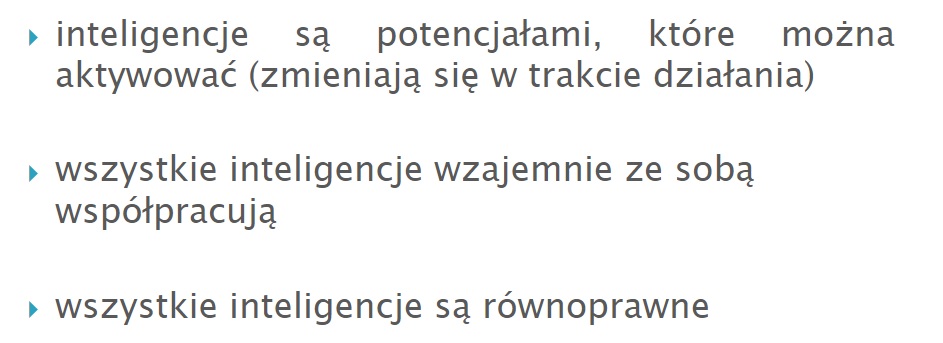 Inteligencja językowa (werbalna lub lingwistyczna)
Człowiek o dominującej inteligencji językowej:
posiada wrażliwość na dźwięk, rytmy, modulację głosu i różne funkcje języka,
uczy się przy pomocy pisania, czytania i dyskusji,
posługuje się bogatym słownictwem i szeroko stosuje synonimy,
lubi wiersze, rymy i gry słowne; lubi czytać,
jest dobrym słuchaczem,
potrafi precyzyjnie przekazywać informacje,
posiada zdolność do nauki języków obcych (szybciej uczy się akcentu),
dedykowany zawód: pisarz, poeta, dziennikarz, tłumacz.
Inteligencja matematyczno-logiczna
Człowiek o dominującej inteligencji matematyczno-logicznej:
cechuje go wrażliwość i zdolność do dostrzegania wzorców logicznych lub liczbowych,
posiada umiejętność abstrakcyjnego myślenia,
potrafi rozwiązywać nawet wyszukane zadania logiczne,
jego mocną stroną jest myślenie dedukcyjne (przyczynowo – skutkowe),
lubi wszelkiego rodzaju zagadki, łamigłówki,
potrafi wykonywać w pamięci skomplikowane działania,
w dzieciństwie szybko przyswajał pojęcia takie jak: czas, miejsce, ilość, liczba,
lubi eksperymentować i „kombinować”,
dedykowany zawód: naukowiec, matematyk.
Inteligencja przyrodnicza
Człowiek o dominującej inteligencji przyrodniczej:
jest obdarzony wrażliwością na różnice pomiędzy gatunkami,
posiada zdolność do pewnej interakcji z żyjącymi stworzeniami (symbioza z naturą),
baczne obserwuje świat roślin i zwierząt,
cechuje go znajomość nazw przyrodniczych, a nawet biologicznych,
czuje się dobrze w środowisku naturalnym, w kontakcie z naturą, rozumie ją,
jest opiekuńczy w stosunku do zwierząt,
dedykowany zawód: biolog, ekolog.
Inteligencja ruchowa (cielesno-kinestetyczna)
Człowiek o dominującej inteligencji ruchowej:
cechuje go wysoka świadomość swego ciała i panowanie nad nim,
zręcznie radzi sobie z wykonywaniem ćwiczeń ruchowych,
wysoka zdolność do zachowania równowagi ciała,
uwielbia poznawać nowe ruchy (np. taneczne),
lubi budować rzeczy, konstruować,
lubi grać w gry wymagające aktywności fizycznej,
dedykowany zawód: tancerz, choreograf, sportowiec, cyrkowiec.
Inteligencja przestrzenna
Człowiek o dominującej inteligencji przestrzennej:
jest wrażliwy na geometrię (potrafi wymyślać obiekty trójwymiarowe),
posiada zdolności konstrukcyjne,
bez trudu jest w stanie wyobrażać sobie i odtwarzać bryły,
postrzega świat z punktu wzrokowo-przestrzennego,
łatwiej porusza się w przestrzeni,
lubi stosować schematy i mapy pamięci,
trafnie przewiduje ruch przedmiotów w przestrzeni,
posiada talent do sporządzania wykresów, map i innych pomocy wizualnych (myślenie obrazowe),
posiada wysoki zmysł estetyczny,
dedykowany zawód: pilot, nawigator, piłkarz, architekt, malarz, rzeźbiarz.
Inteligencja muzyczna
Człowiek o dominującej inteligencji muzycznej:
jest bardzo wrażliwy na muzykę, rytmy, wysokość i barwy dźwięków,
posiada bardzo dobry słuch,
ma bardzo dobre poczucie rytmu,
umie poprawnie odróżniać i naśladować dane tony,
szybko przychodzi mu nauka śpiewu lub gry na instrumencie,
rozumie wszelkie formy ekspresji muzycznej (rozróżnia gatunki muzyczne)
potrafi wyodrębniać brzmienie poszczególnych instrumentów,
lubi muzykowanie, śpiew, na dźwięk reaguje tańcem, rytmicznym przytupywaniem, a nawet układaniem tekstu,
cechuje go wysoka wrażliwość emocjonalna,
dedykowane zawody: wokalista, muzyk, dyrygent, krytyk muzyczny, kompozytor.
Inteligencja interpersonalna
Człowiek o dominującej inteligencja interpersonalnej:
cechuje go wysoki poziom komunikacji międzyludzkiej,
umiejętnie posługuje się komunikacją werbalną i niewerbalną,
wysoka umiejętność dostrzegania i właściwego reagowania na nastroje, temperament, motywacje i pragnienia innych ludzi,
potrafi szybko odnaleźć się w towarzystwie i płynnie nawiązuje kontakty,
posiada umiejętność łagodzenia sporów,
cechuje go wysoki poziom empatii i wczuwania się w czyjąś sytuację,
umiejętność prowadzenia rozmowy,
bardzo dobra umiejętnością perswazji, co może prowadzić do manipulacji oraz wywierania wpływu na innych ludzi,
posiada zdolności negocjacyjne,
lubi prace zespołową,
dedykowane zawody: psycholog, nauczyciel, terapeuta, sprzedawca, ale także duchowny.
Inteligencja intrapersonalna
Człowiek o dominującej inteligencja intrapersonalnej:
posiada wysoką umiejętność rozumienia siebie samego, swoich potrzeb, emocji i motywów,
jest to osoba o szczegółowej i trafnej samowiedzy,
potrafi zaglądać w głąb siebie, zmotywować się i posiada silną wolę do działania,
posiada znajomość własnych mocnych stron i słabości,
trafnie określa swoje pragnienia i inteligencję,
często skryty indywidualista,
czasami wstydliwy,
zadaje sobie pytania natury egzystencjalnej, lubi „filozofować” i szukać sensu życia,
posiada pozytywny obraz własnej osoby, i wysoką automotywację,
ważny dla niego jest rozwój osobisty,
przykładowo, ale nie tylko: filozof.
Na rozwój nigdy nie jest za późno…
Dziecko rodzi się z liczbą komórek mózgowych, która jest wystarczająca do osiągania sukcesów. 

Ale nie liczba komórek decyduje o inteligencji, a liczba połączeń stworzonych pomiędzy tymi komórkami. Połączenia te tworzą się w wyniku doświadczeń zdobywanych w dzieciństwie.
Neurony niestymulowane
Neurony stymulowane
TEST
TEST INTELIGENCJI WIELORAKICH GARDNERA
Inteligencja matematyczno-logiczna
Źródło: Między szkołą, a rynkiem pracy. Doradztwo zawodowe w szkołach zawodowych, Difin 2012, http://tiny.pl/g1ct4 [dostęp 6.06.2017]
Inteligencja matematyczno-logiczna
Źródło: Między szkołą, a rynkiem pracy. Doradztwo zawodowe w szkołach zawodowych, Difin 2012, http://tiny.pl/g1ct4 [dostęp 6.06.2017]
Inteligencja językowa
Źródło: Między szkołą, a rynkiem pracy. Doradztwo zawodowe w szkołach zawodowych, Difin 2012, http://tiny.pl/g1ct4 [dostęp 6.06.2017]
Inteligencja językowa
Źródło: Między szkołą, a rynkiem pracy. Doradztwo zawodowe w szkołach zawodowych, Difin 2012, http://tiny.pl/g1ct4 [dostęp 6.06.2017]
Inteligencja wizualno-przestrzenna
Źródło: Między szkołą, a rynkiem pracy. Doradztwo zawodowe w szkołach zawodowych, Difin 2012, http://tiny.pl/g1ct4 [dostęp 6.06.2017]
Inteligencja wizualno-przestrzenna
Źródło: Między szkołą, a rynkiem pracy. Doradztwo zawodowe w szkołach zawodowych, Difin 2012, http://tiny.pl/g1ct4 [dostęp 6.06.2017]
Inteligencja muzyczna
Źródło: Między szkołą, a rynkiem pracy. Doradztwo zawodowe w szkołach zawodowych, Difin 2012, http://tiny.pl/g1ct4 [dostęp 6.06.2017]
Inteligencja muzyczna
Źródło: Między szkołą, a rynkiem pracy. Doradztwo zawodowe w szkołach zawodowych, Difin 2012, http://tiny.pl/g1ct4 [dostęp 6.06.2017]
Inteligencja kinestetyczna
Źródło: Między szkołą, a rynkiem pracy. Doradztwo zawodowe w szkołach zawodowych, Difin 2012, http://tiny.pl/g1ct4 [dostęp 6.06.2017]
Inteligencja interpersonalna
Źródło: Między szkołą, a rynkiem pracy. Doradztwo zawodowe w szkołach zawodowych, Difin 2012, http://tiny.pl/g1ct4 [dostęp 6.06.2017]
Inteligencja interpersonalna
Źródło: Między szkołą, a rynkiem pracy. Doradztwo zawodowe w szkołach zawodowych, Difin 2012, http://tiny.pl/g1ct4 [dostęp 6.06.2017]
Inteligencja intrapersonalna
Źródło: Między szkołą, a rynkiem pracy. Doradztwo zawodowe w szkołach zawodowych, Difin 2012, http://tiny.pl/g1ct4 [dostęp 6.06.2017]
Inteligencja intrapersonalna
Źródło: Między szkołą, a rynkiem pracy. Doradztwo zawodowe w szkołach zawodowych, Difin 2012, http://tiny.pl/g1ct4 [dostęp 6.06.2017]
Inteligencja przyrodnicza
Źródło: Między szkołą, a rynkiem pracy. Doradztwo zawodowe w szkołach zawodowych, Difin 2012.
Inteligencja przyrodnicza
Źródło: Między szkołą, a rynkiem pracy. Doradztwo zawodowe w szkołach zawodowych, Difin 2012.
Po dzisiejszych zajęciach
Umiesz określić posiadane przez siebie uzdolnienia
Potrafisz określać swoje mocniejsze i słabsze strony
Wiesz, w jaki sposób możesz rozwijać swoje uzdolnienia
„Jeśli sądzisz, że potrafisz to masz rację. Jeśli sądzisz, że nie potrafisz - również masz rację.”

Henry Ford